МЕРОПРИЯТИЯ С РОДИТЕЛЯМИ
1.Выставка «Съедобные елочные укра-шения» (совместное украшение елочки)
 2.Игра «Елочка» (участвуют родители вместе с детьми) 
3.Конкурс чтецов (родители и дети по желанию читают небольшие стихи о елочке)
4.Фотоконкурс «Елочка-красавица де-тям очень нравится»
5.Конкурс рисунков (совместное твор-чество детей и родителей) на тему «Праздник ёлки»
6.Конкурс «Пряничный домик»
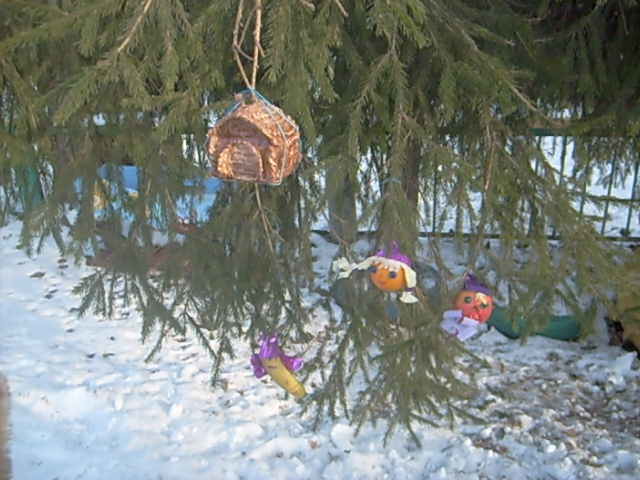 И Т О Г И конкурса для родителей «Съедобные елочные украшения»
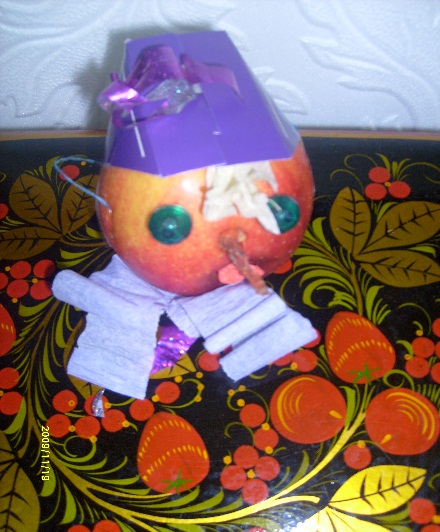 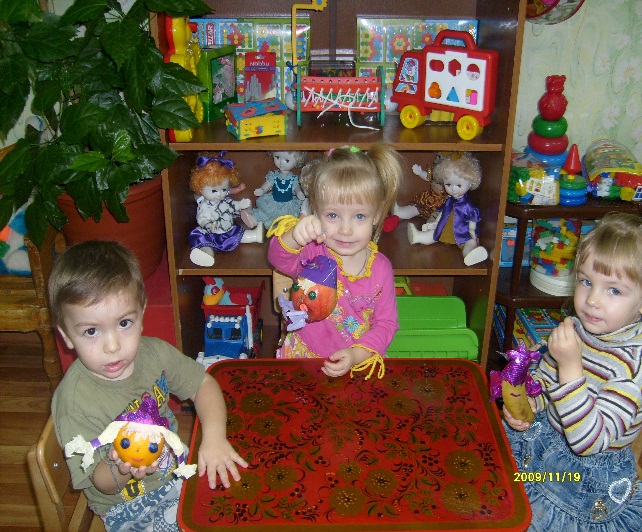 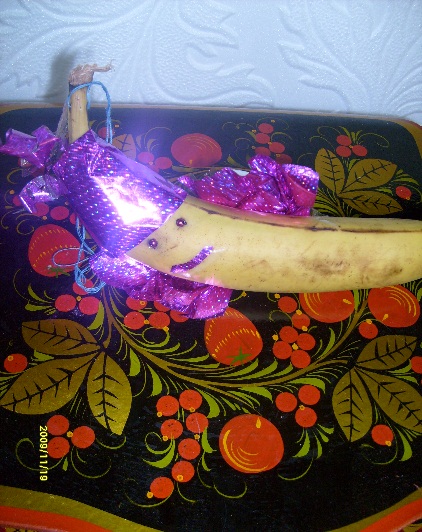 ПРЕДМЕТНО-РАЗВИВАЮЩАЯ  СРЕДА     ДОУ
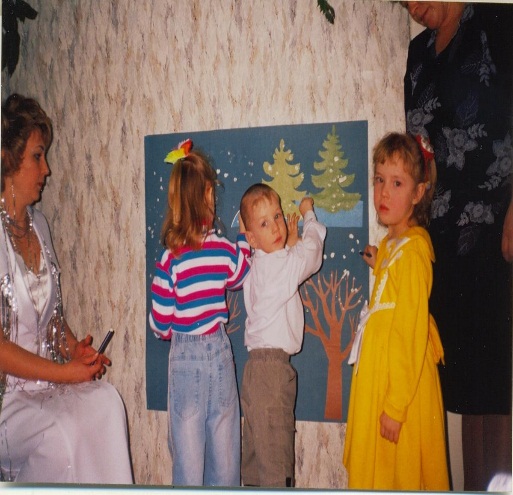 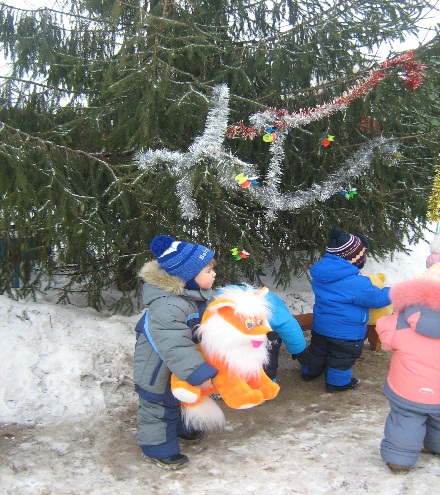 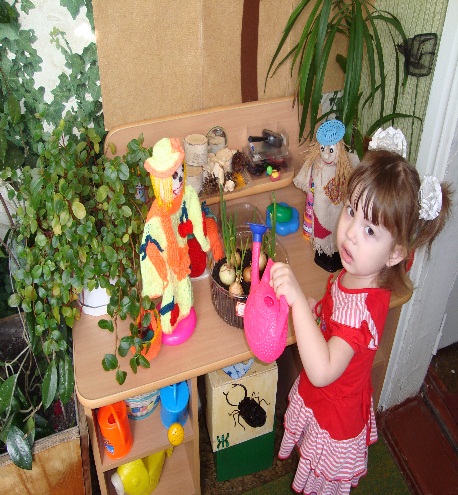 экологические игры
панно «Прогулка», «Деревья нашего участка»
мягкие игрушки
«Огород на окне»
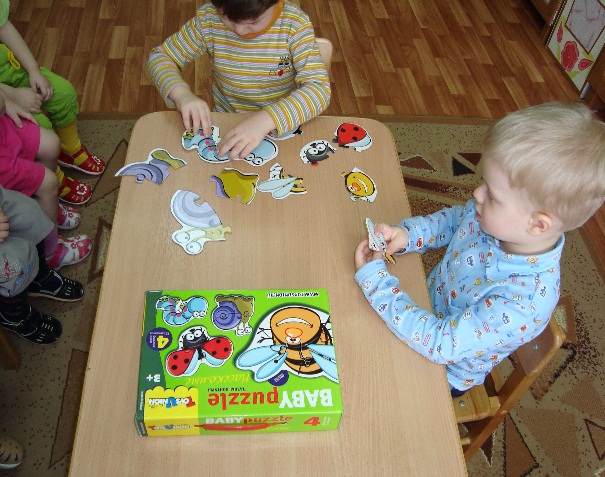 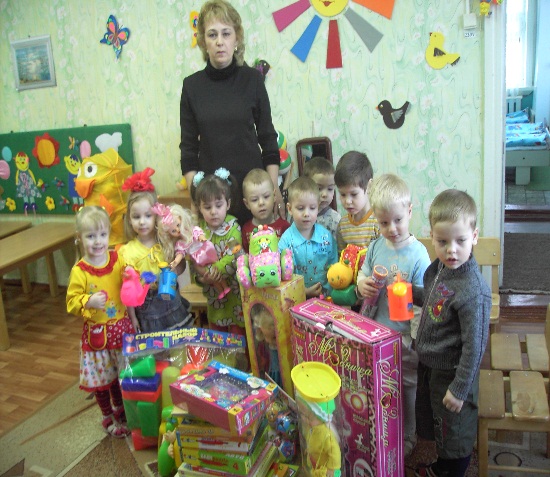